Fehérje folding, proteaszóma
Biokémia II
2016
Wunderlich Lívius
Poszttranszláció
Új funkciós csoportok: foszfát, acetát, metil, acetil csoportok

Glikoziláció, lipidáció

Limitált proteolízis

Diszulfid-hidak kialakulása
Megfelelő feltekeredés, funkcióképes fehérje
Feltekeredés a transzláció során
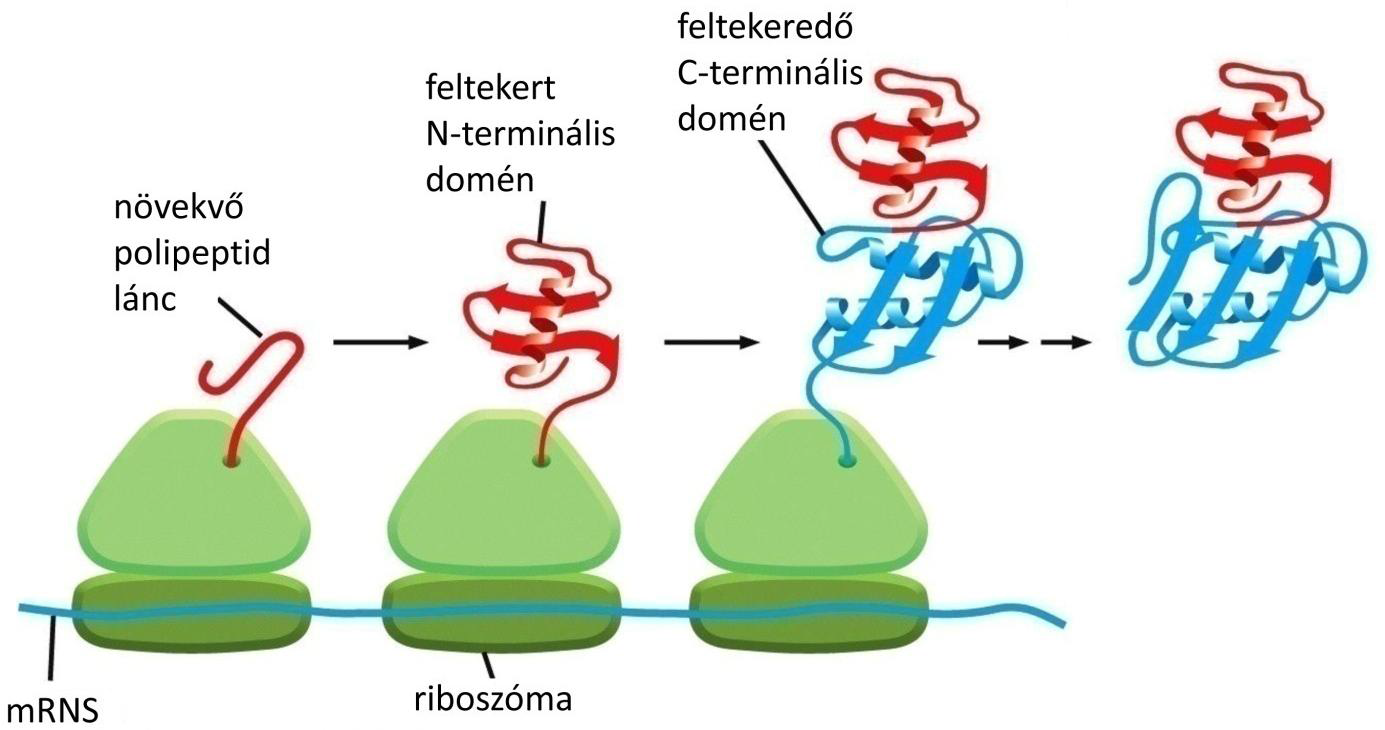 Olvadt gombóc, hidrofób részeknek belül kell lenni, különben aggregáció
A fehérjefolding lehetséges végkimenetele
Transzláció:
funkcióképes fehérje?
igen
OK
nem
igen
OK
Refolding:
sikeres?
nem
igen
Degradáció:
sikeres?
OK (új fehérje átírás)
nem
Aggregáció, 
betegség, 
sejtpusztulás
Prion betegség, amiloidózis, Huntington-kór,
Parkinson-kór, Alzheimer-kór
Dajkafehérjék
(chaperonok, hősokk fehérjék)
Elősegítik a fehérjék áttekeredését (ATP-áz funkció)

Gátolják a fehérjék hibás feltekeredését
Citoplazmás, mitokondriális, ER-rezidens
Hsp60, Hsp70, Hsp90, stb.
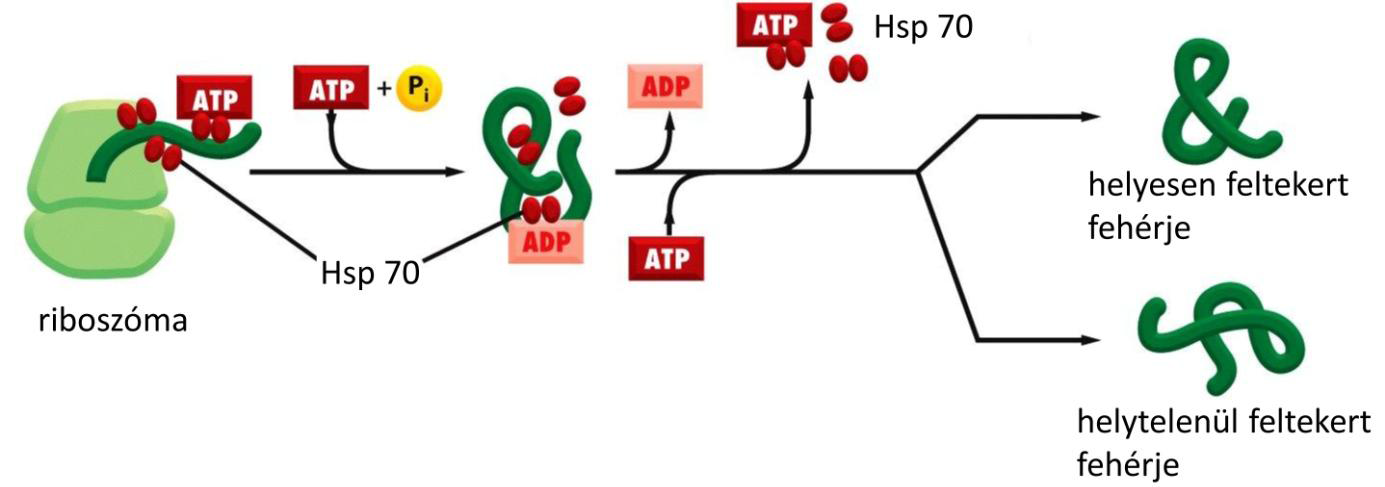 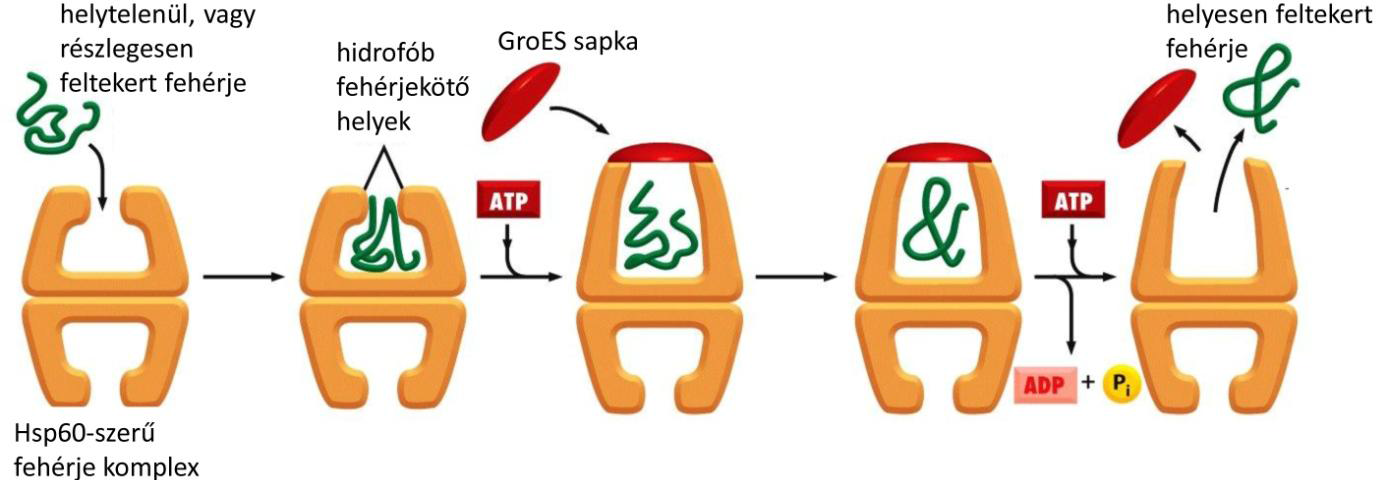 Intracelluláris fehérjebontás
Fehérje homeosztázis (egyensúly):

Milyen sejttípus
Milyenek a külső körülmények
Mennyi a fehérje fél-életideje
Szintézis
Transzkripciós (transzlációs) szabályozások
Lebontás
Aspecifikus: Lizoszómális (fehérjeaggregátumok, organellum stressz, éhezés)
Nagy kapacitás

Specifikus: Proteaszómális , korlátozott kapacitású
Intracelluláris fehérjebontás
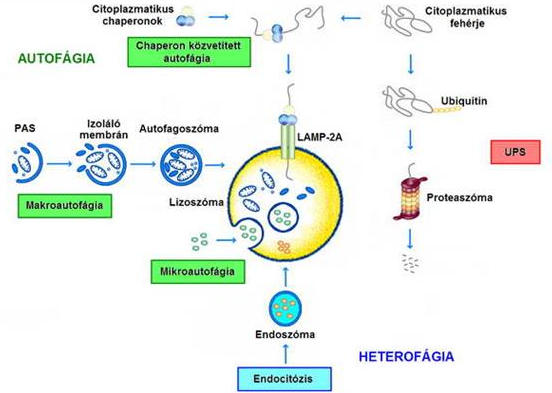 Ubikvitináció: A halál csókja
Ubikvitin : 	76 aminosavból áll
		izopeptid kötés a célfehérje specifikus lizinjéhez
		evolúciósan igen konzervált
		többféle lehetséges jelentés
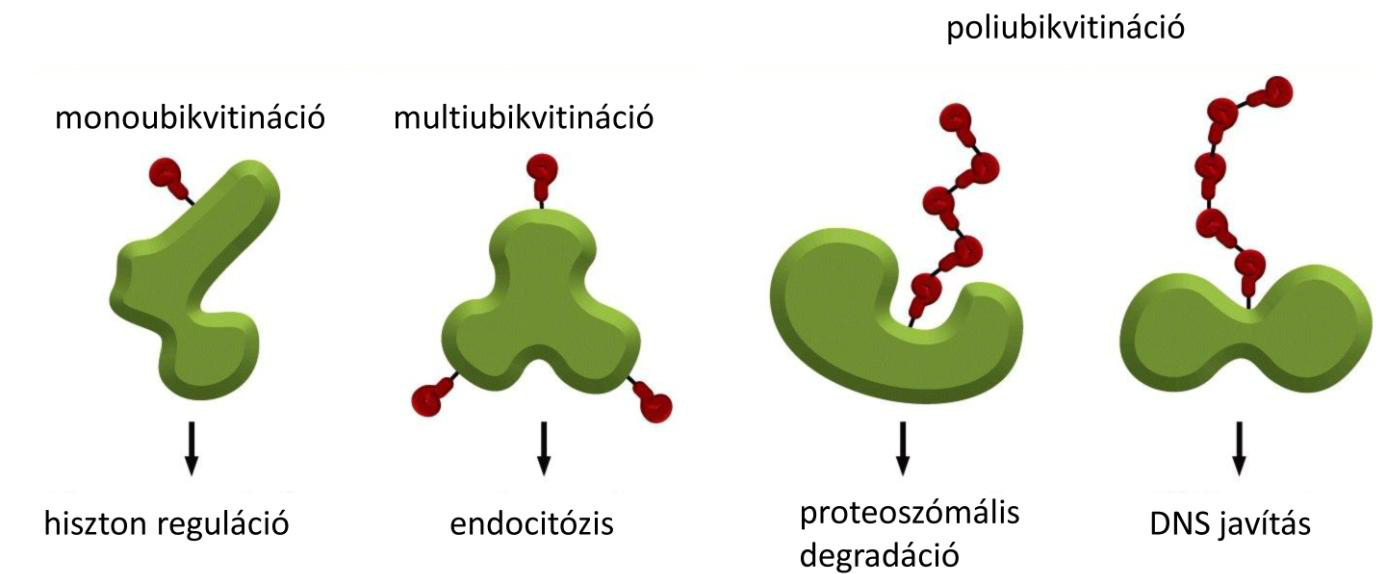 Ubikvitinációs jelek:
N-terminális aminosav minősége
Poszttranszlációs módosítások (foszforiláció, defoszforiláció, hidroxiláció)

Denaturált, vagy téves szerkezetű fehérje
Módosult (pl. oxidált) aminosavak
Specifikus enzimkomplexek felismerik a degradációs jeleket,
és katalizálják az ubikvitin konjugációját

E1: ubikvitin aktiváló enzim: 9-féle
E2: ubikvitin konjugáló enzim: cca. 30-féle E2
E3: ubikvitin ligáz több 100-féle E3
Ubkvitináció: lizin oldalláncon keresztül
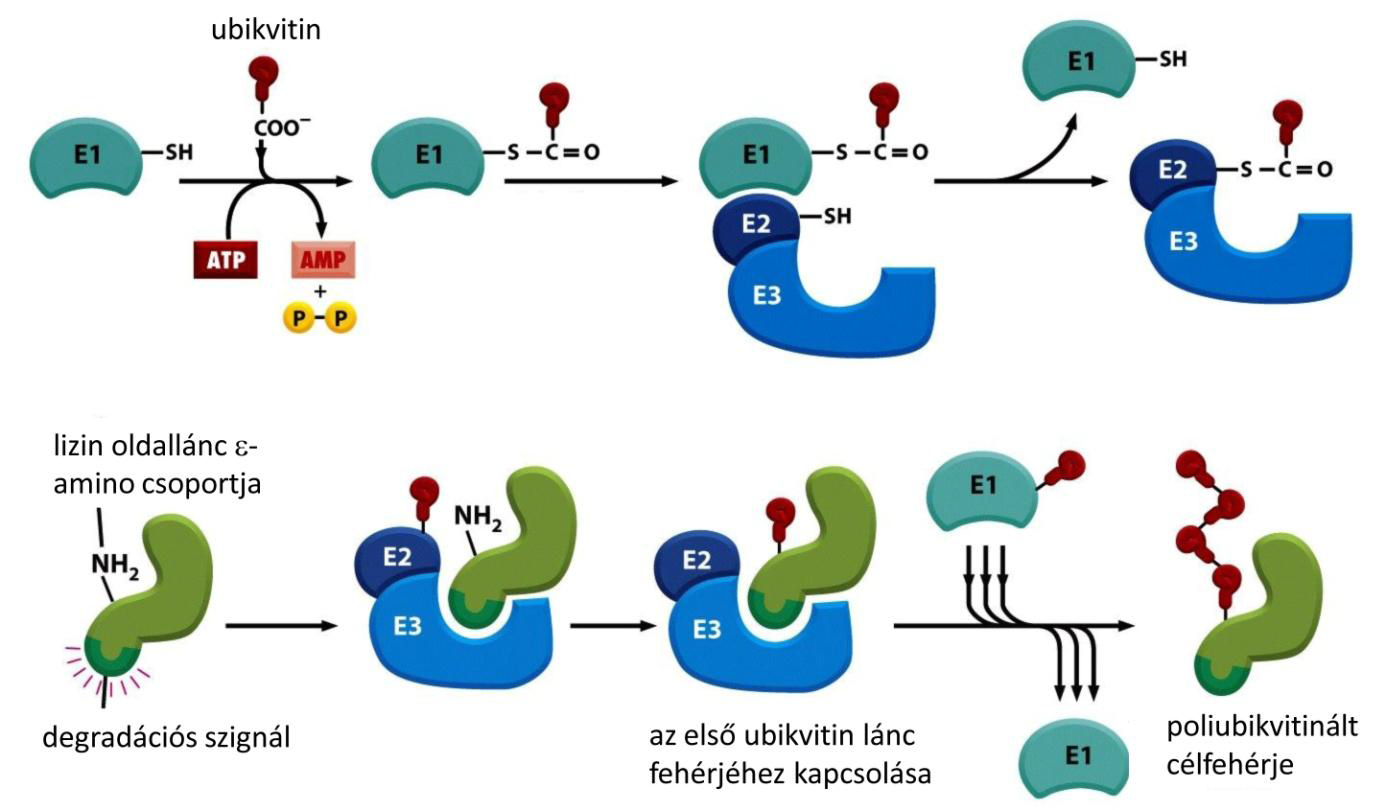 Az ubikvitináció szabályozása
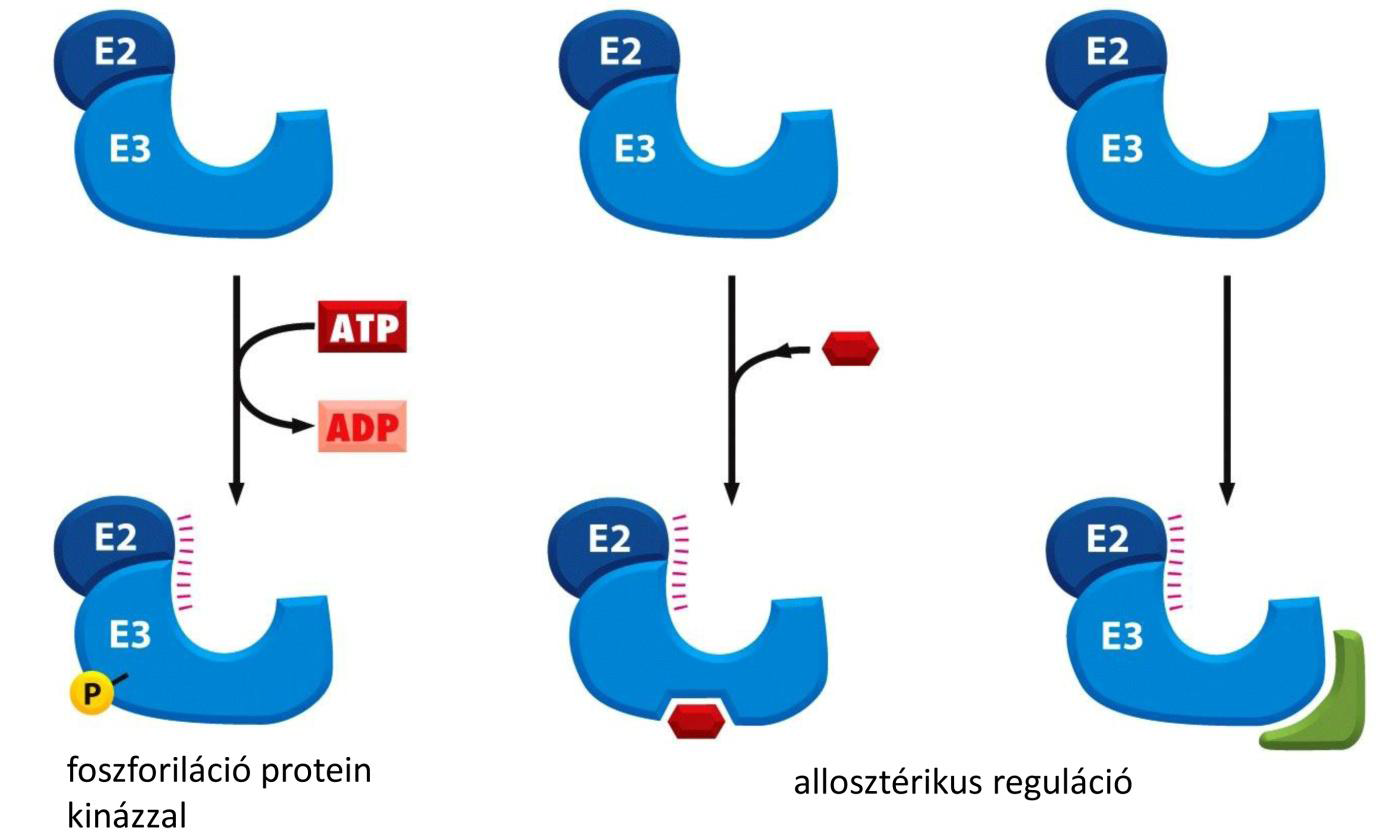 Az ubikvitináció szabályozása
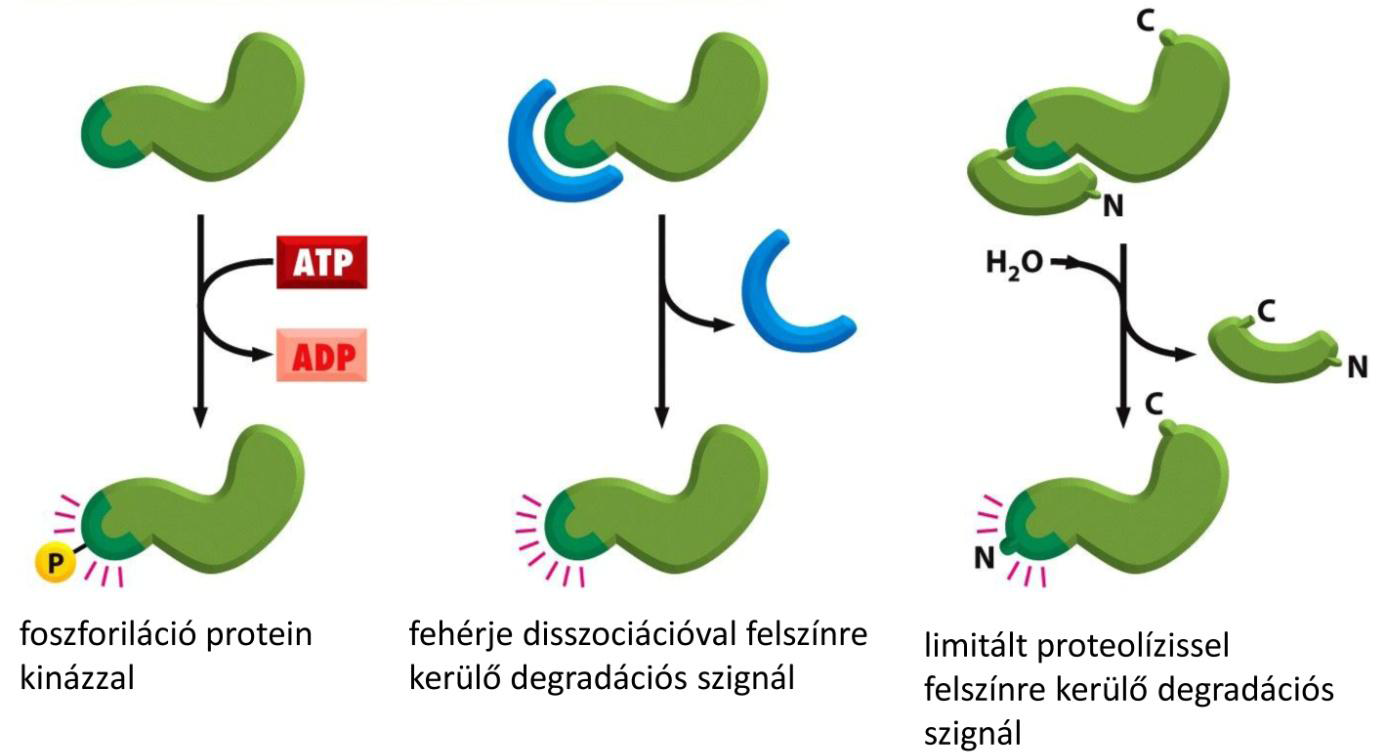 A gyilkos: a proteaszóma
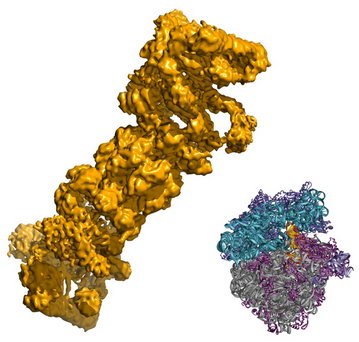 riboszóma
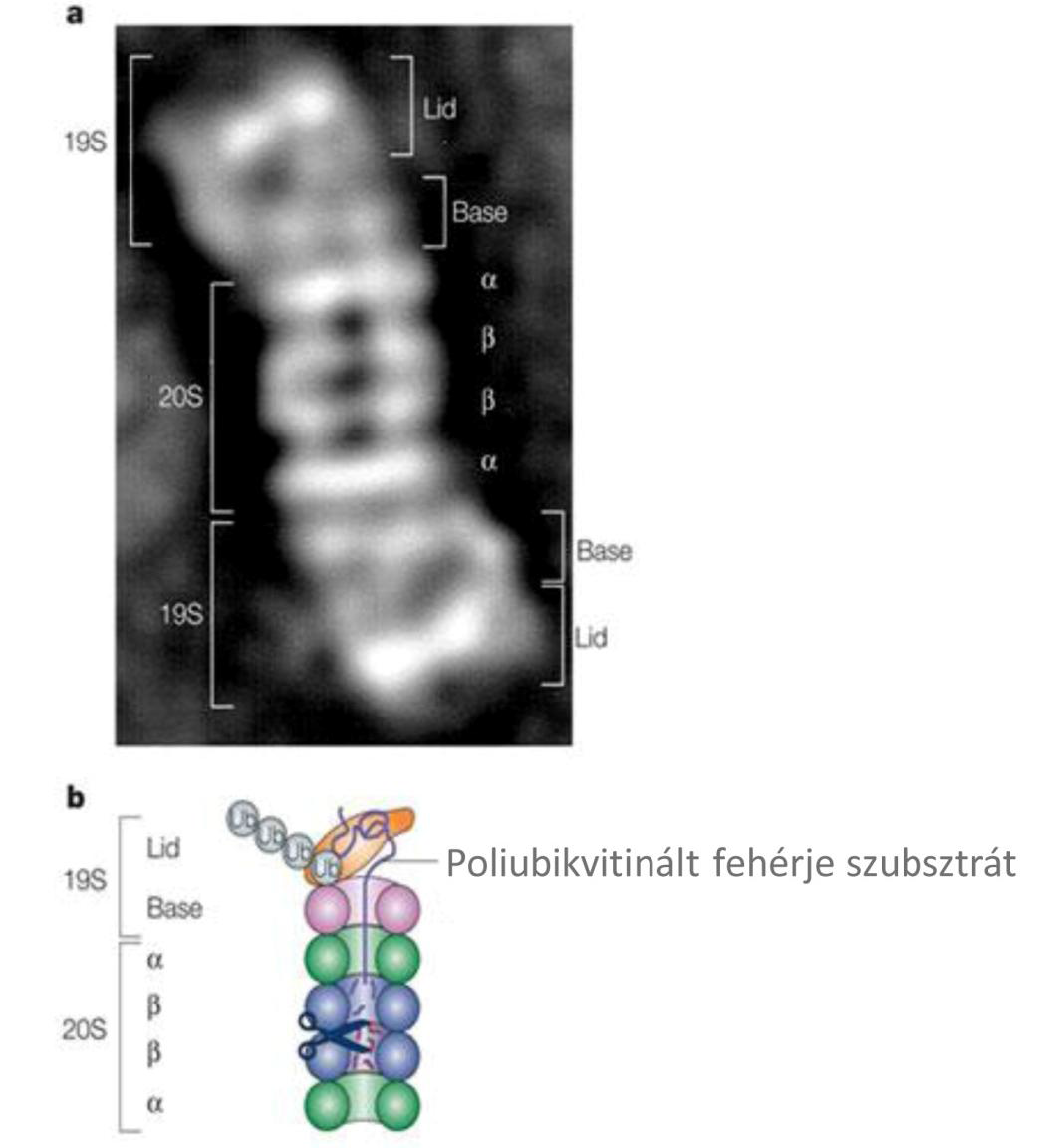 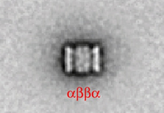 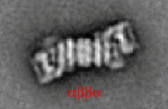 Proteaszómális fehérje-degradáció
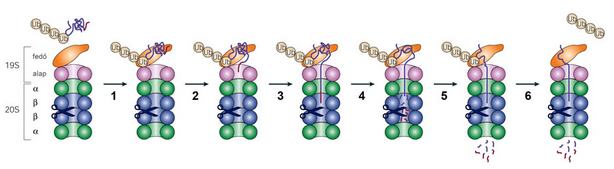 A proteaszóma magi része
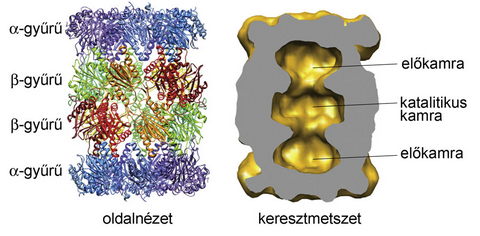 β-gyűrű: sokszínű proteáz aktivitás
A proteaszóma magi része
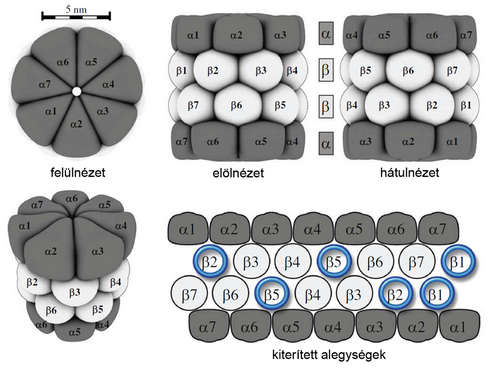 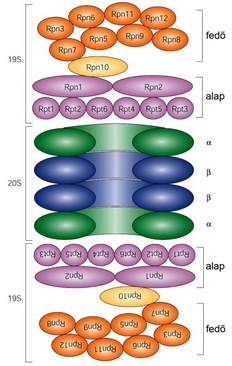 sejttípusoknént változó,
sejten belül  is többféle lehet
egy fajon belül állandó
a fehérjék bejutásáért felelős
a fehérjék megkötéséért felelős
A proteaszóma összeszerelődése
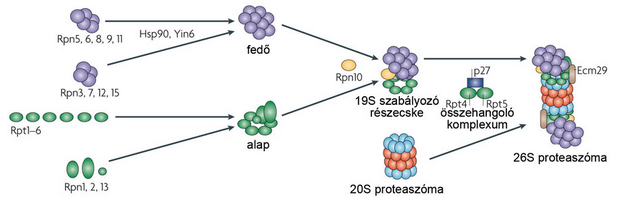 A fehérje-degradáció dinamikája
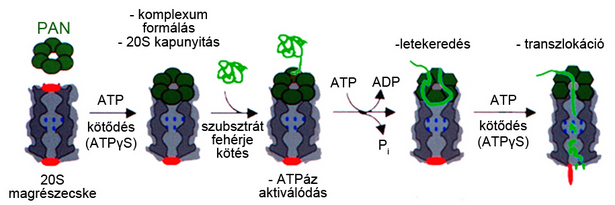